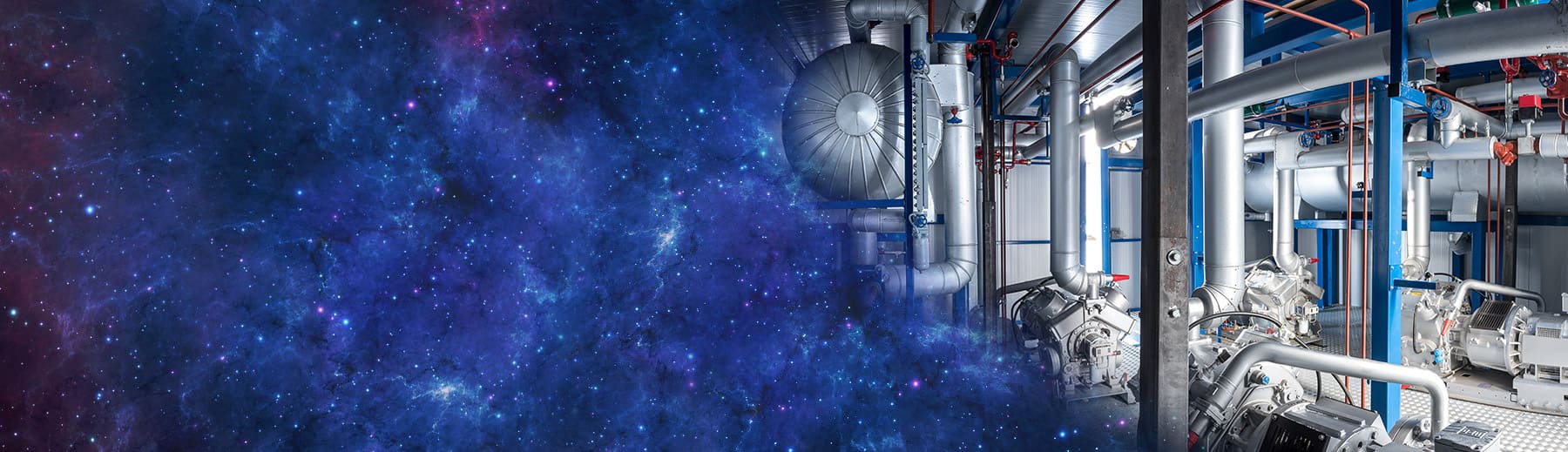 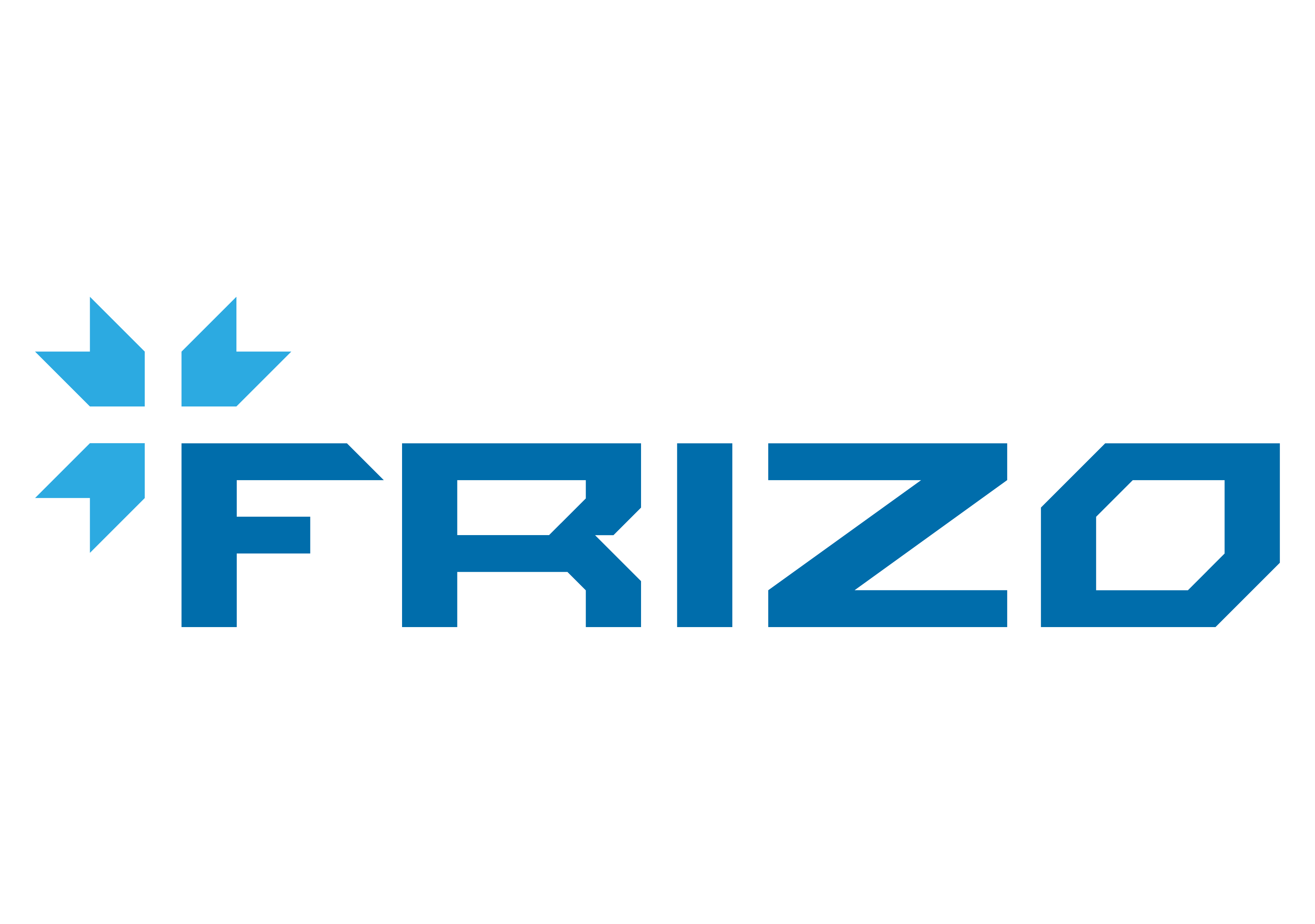 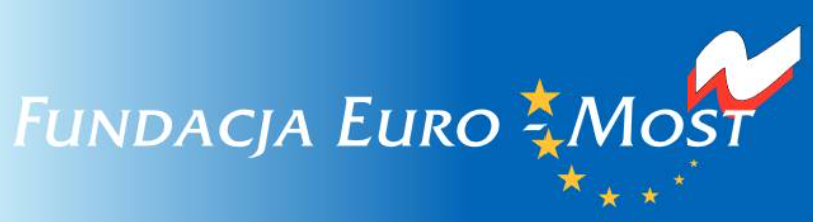 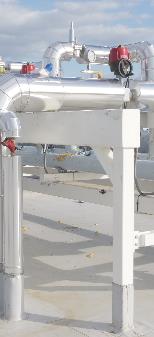 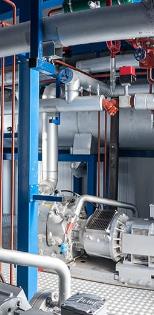 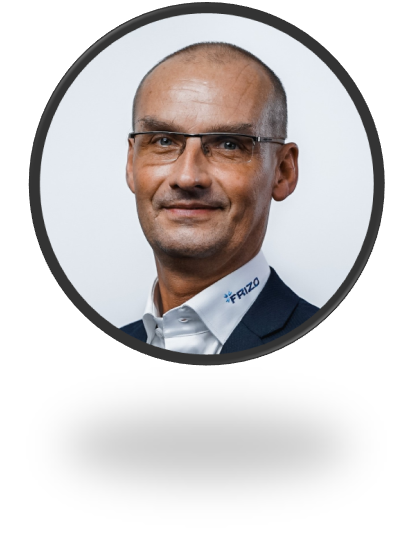 Energia pod kontrolą - jak przekształcić
koszty w ZYSKI.
ROZWIĄZANIA PRZEMYSŁOWE NA MIARĘ XXI WIEKU.
Autorskie centrum badawczo-rozwojowe
UNIKALNA PRZESTRZEŃ DLA ROZWOJU TECHNOLOGII CHŁODNICZYCH I DLA DZIELENIA SIĘ WIEDZĄ INŻYNIERÓW
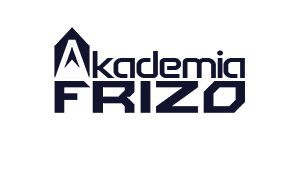 Obszar zabudowy 2.000 m2 

FRIZO projektuje, wdraża oraz serwisuje przemysłowe systemy chłodnicze. W centrum szkoleniowym mamy hale do budowy i testowania urządzeń chłodniczych.
Rozwiązania Przemysłowe na miarę xxi wieku
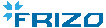 Własny Zakład Produkcyjny i Park Maszynowy
To tutaj powstaje każdy najmniejszy komponent na poczet późniejszej instalacji
Obszar zabudowy 5.000 m2

W zakładzie produkcyjnym w Miszewku powstają pompy ciepła i chillery amoniakalne. Posiadamy dwie nowoczesne i w pełni zautomatyzowane hale produkcyjne i do budowy agregatów chłodniczych.
Rozwiązania Przemysłowe na miarę xxi wieku
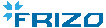 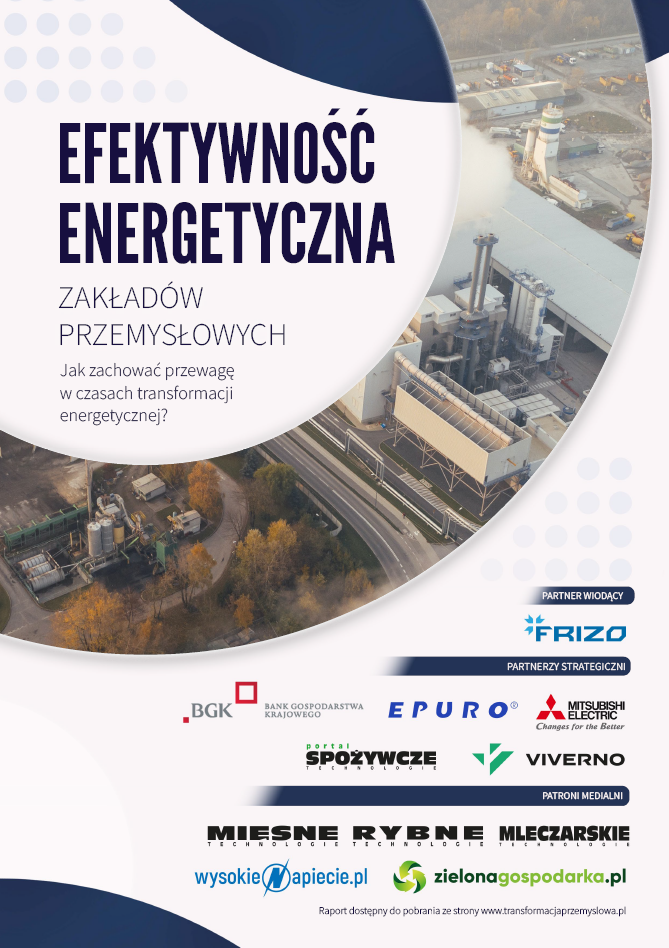 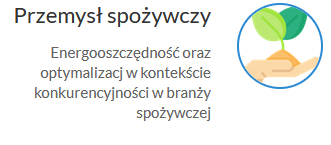 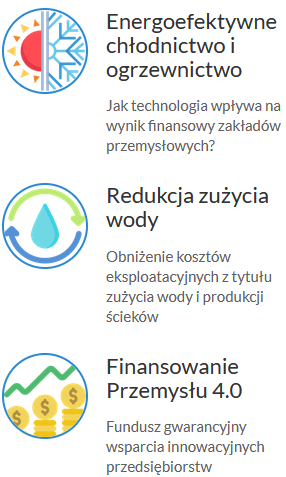 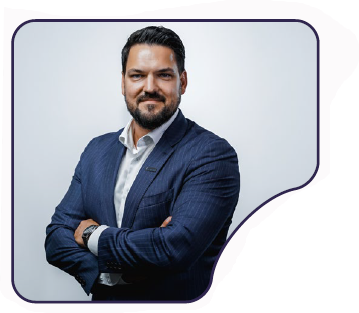 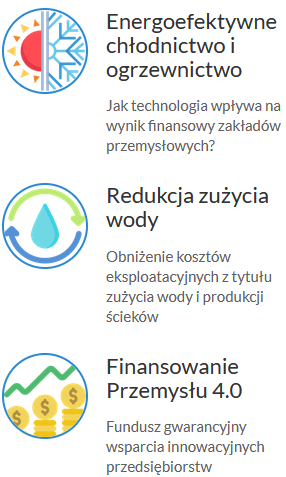 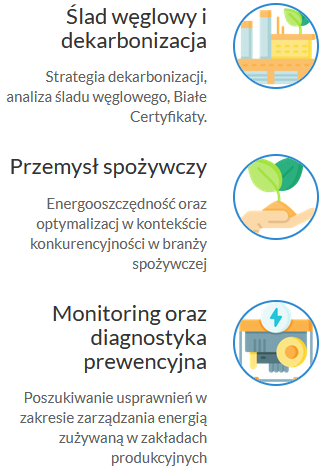 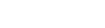 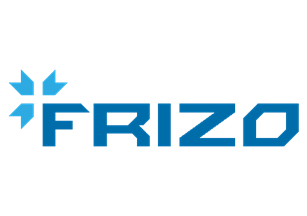 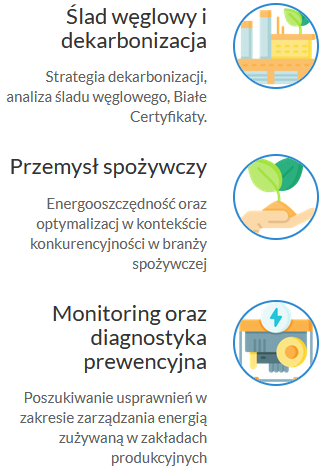 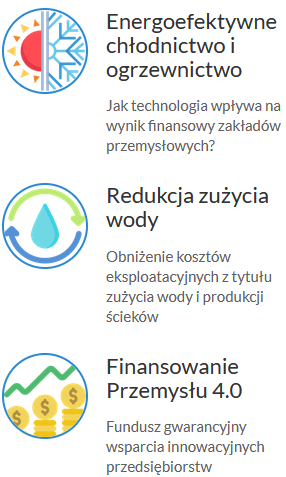 https://akademiafrizo.pl/
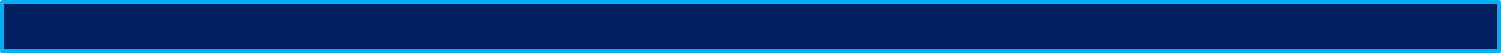 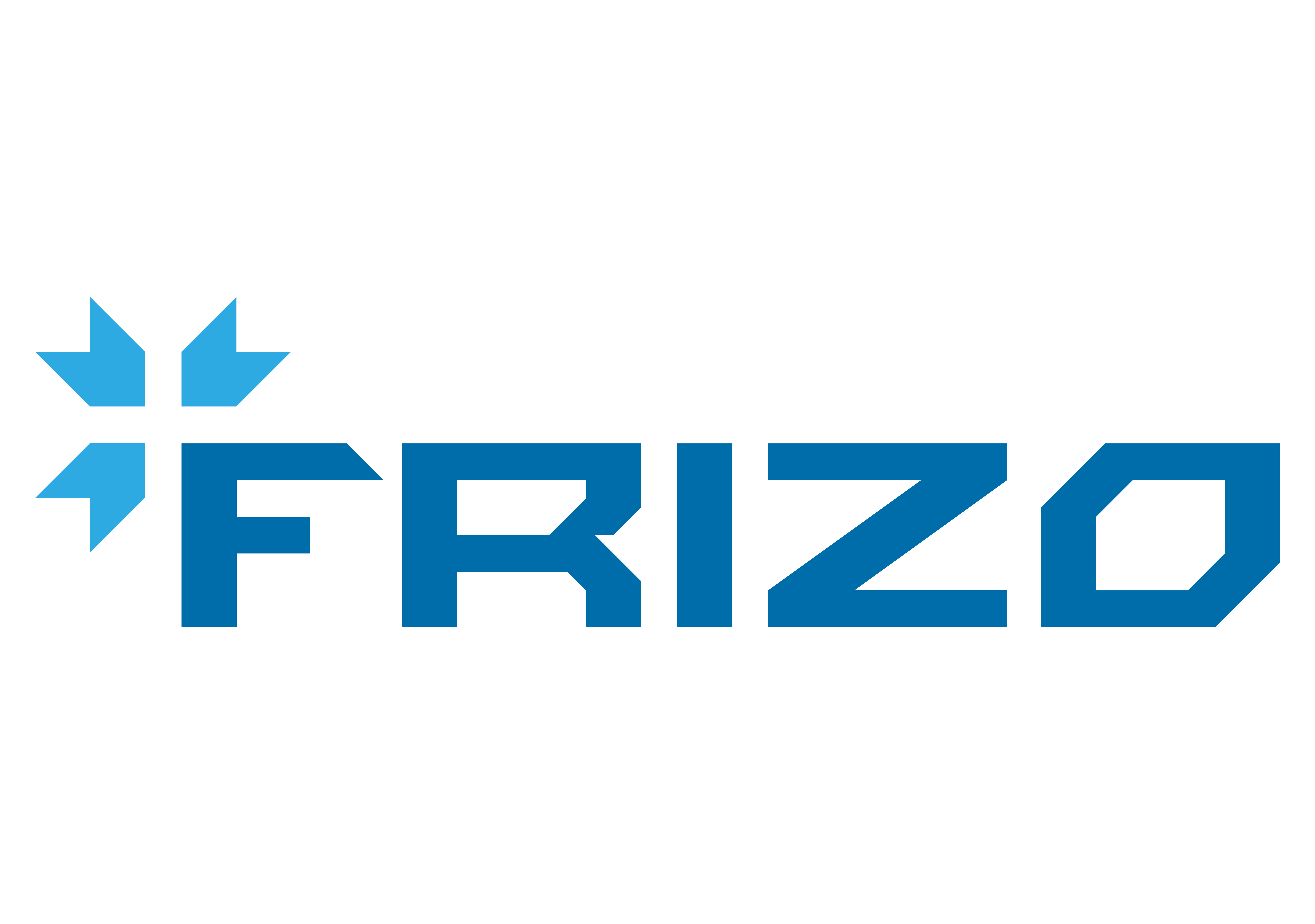 Rozwiązania Przemysłowe na miarę xxi wieku
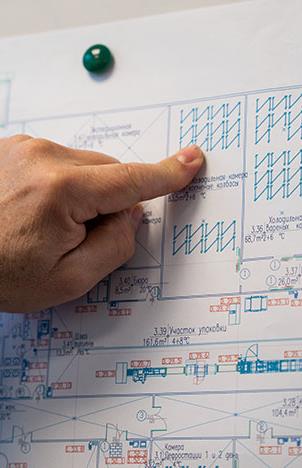 Identyfikacja źródełtraconej energii (KOSZTÓW).
Rozwiązania Przemysłowe na miarę xxi wieku
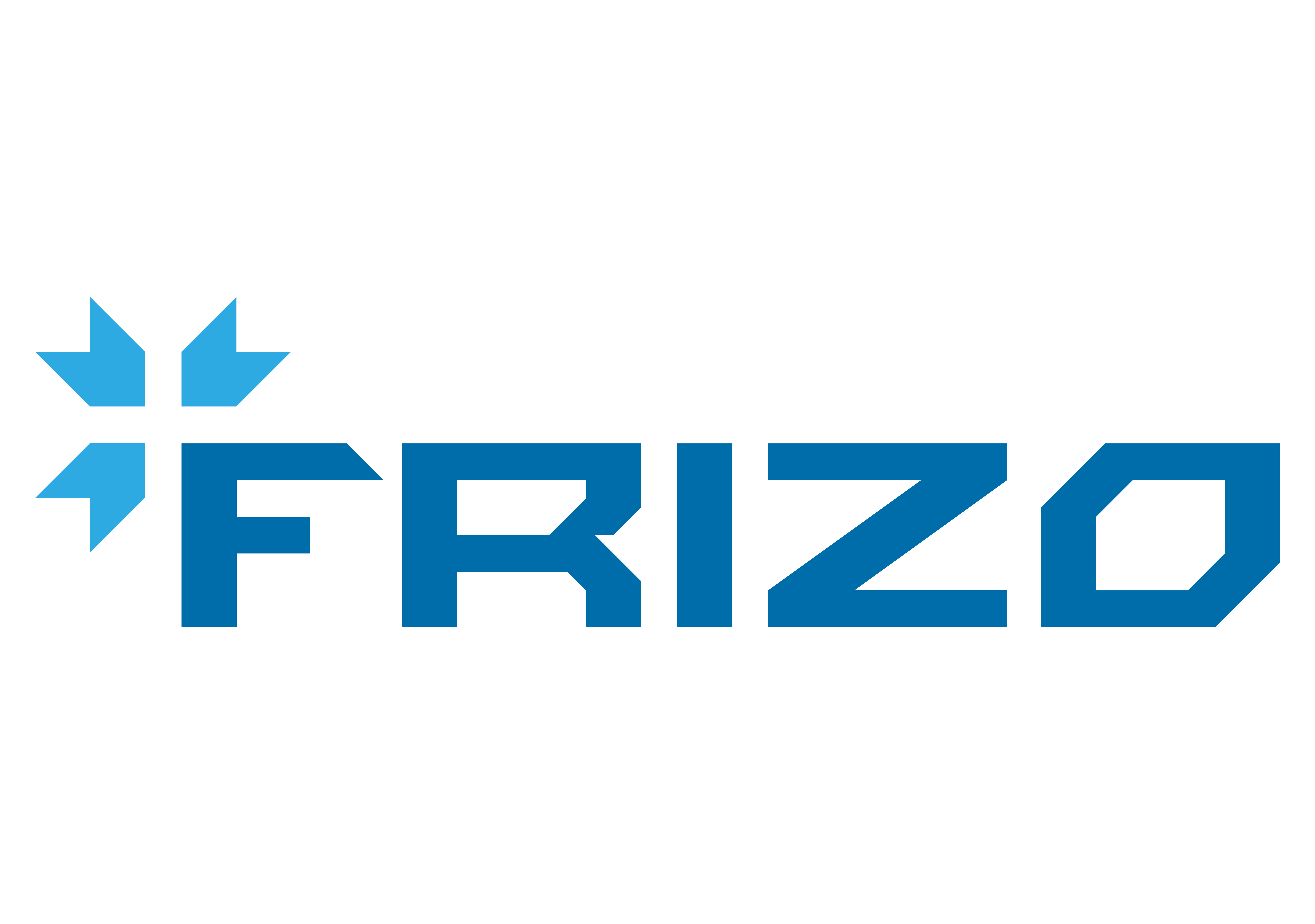 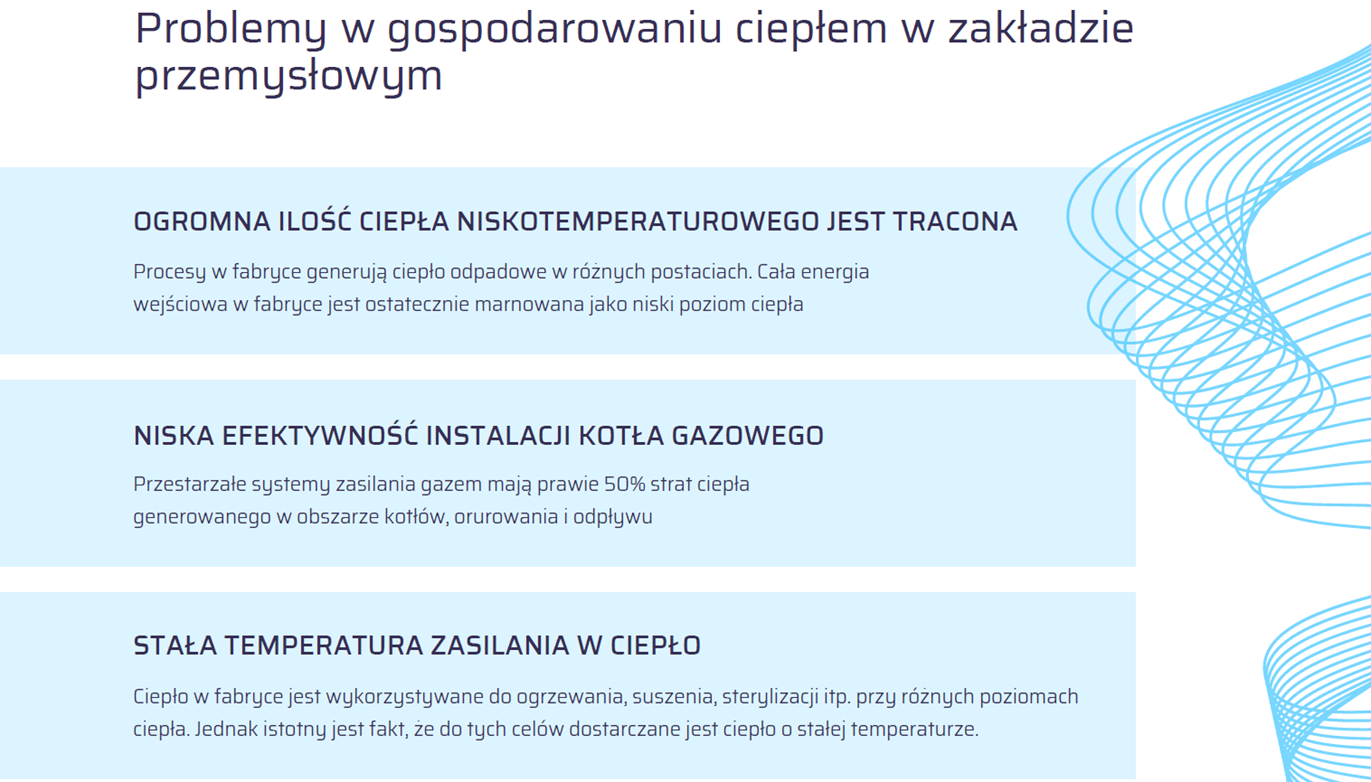 Rozwiązania Przemysłowe na miarę xxi wieku
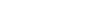 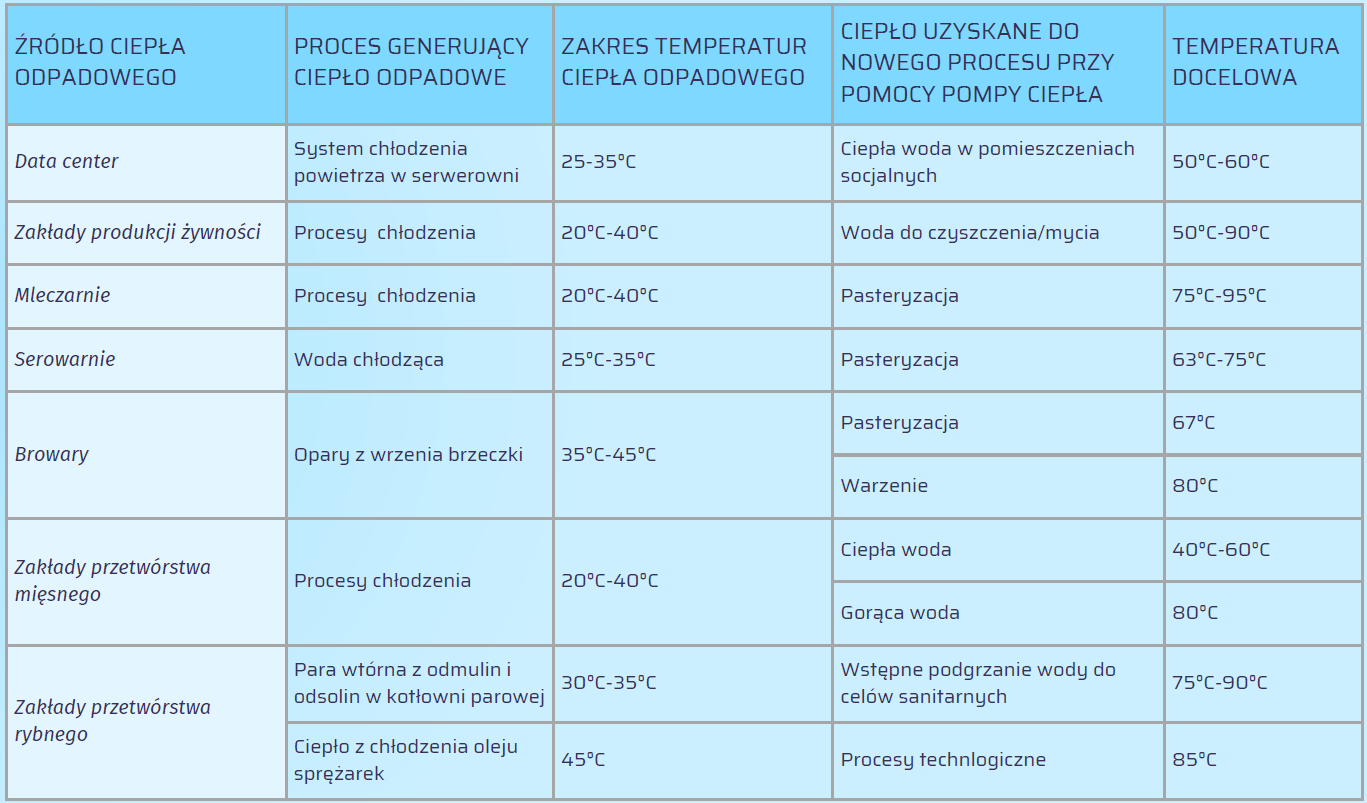 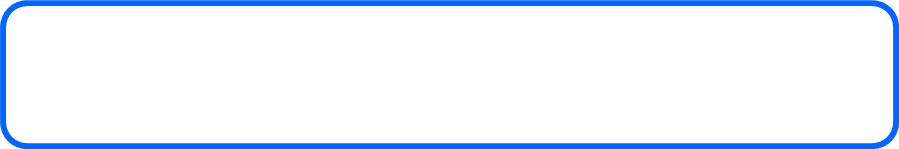 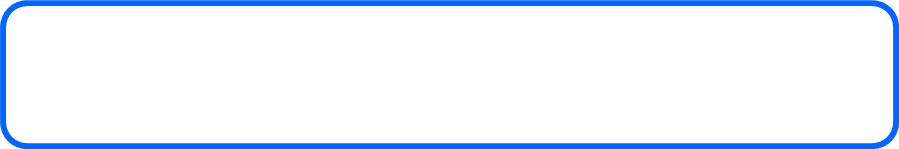 Rozwiązania Przemysłowe na miarę xxi wieku
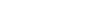 1. Ciepło skraplania instalacji chłodniczej. 
Duży potencjał odzysku ciepła niskotemperaturowego i częściowy (~7% całości) wysokotemperaturowego.
2. Procesy gotowania, parzenia, wędzenia
Woda lub para pochodząca z kotłów warzelnych, wędzarni, kotłów do obróbki cieplnej. Ciepło odpadowe o średniej lub wysokiej temperaturze.
3. Ciepłe ścieki procesowe
Gorące ścieki z mycia maszyn, czyszczenia powierzchni, mycia tusz itp.
Temperatura w zakresie od +40oC do +50oC. Źródło energii dla pomp ciepła.
4. Powietrze wentylacyjne / wyciągi
Ciepłe powietrze z hal produkcyjnych, pomieszczeń technicznych, tuneli suszarniczych/wędzarniczych. Odzysk przez wymienniki ciepła i rekuperatory.
Główne źródła ciepła odpadowego w przemyśle.
Rozwiązania Przemysłowe na miarę xxi wieku
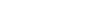 Główne źródła ciepła odpadowego w przemyśle mięsnym
5. Skropliny pary technologicznej
Powstają w układach, gdzie wykorzystywana jest para wodna. Temperatura od +80oC do +95oC. Mogą być zawracane do obiegu lub wykorzystywane do innych celów.
6. Silniki i generatory
Agregaty prądotwórcze (kogeneracja). Odzysk ciepła wysokotemperaturowego chłodzenia bloku silnika i spalin.
Odzysk ciepła niskotemperaturowego chłodzenia wielostopniowych sprężarek powietrznych. 
7. Odpady organiczne (biomasa zwierzęca)
Krew, tłuszcz, kości wykorzystane do produkcji biogazu (fermentacja metanowa), który służy do produkcji ciepła i/lub prądu lub spalanie tych odpadów.
Rozwiązania Przemysłowe na miarę xxi wieku
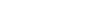 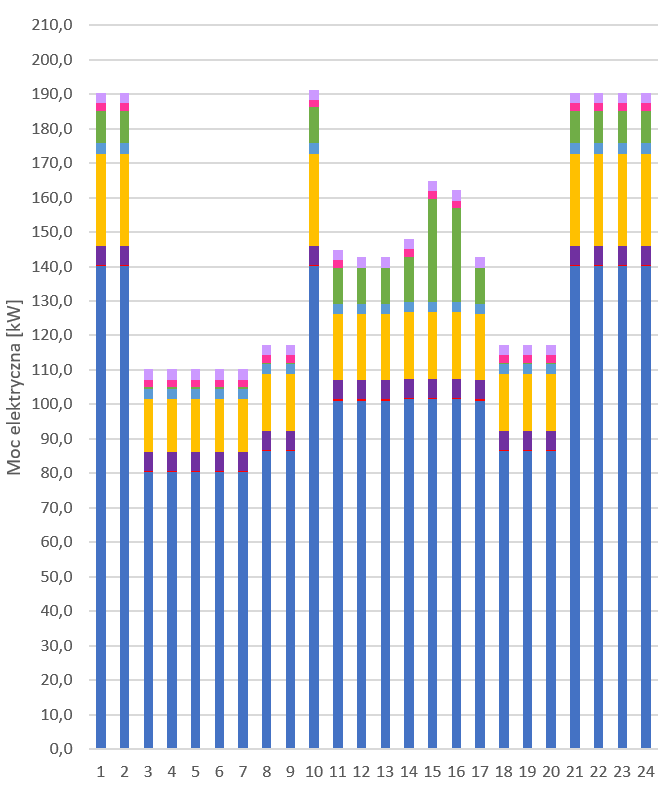 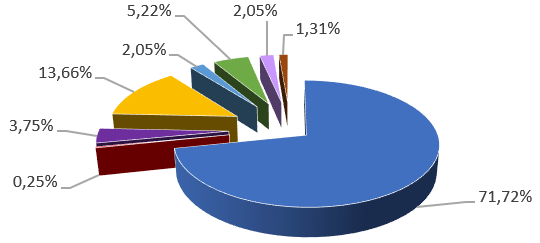 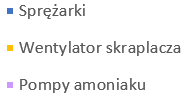 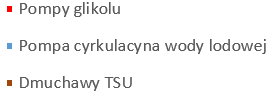 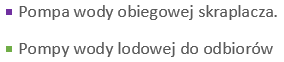 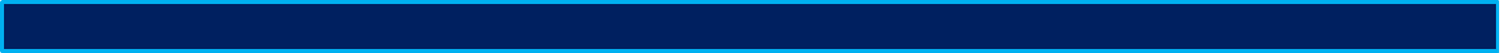 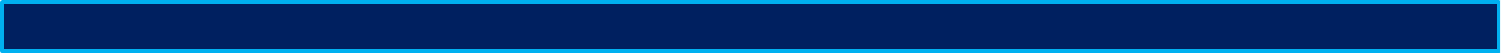 Rozwiązania Przemysłowe na miarę xxi wieku
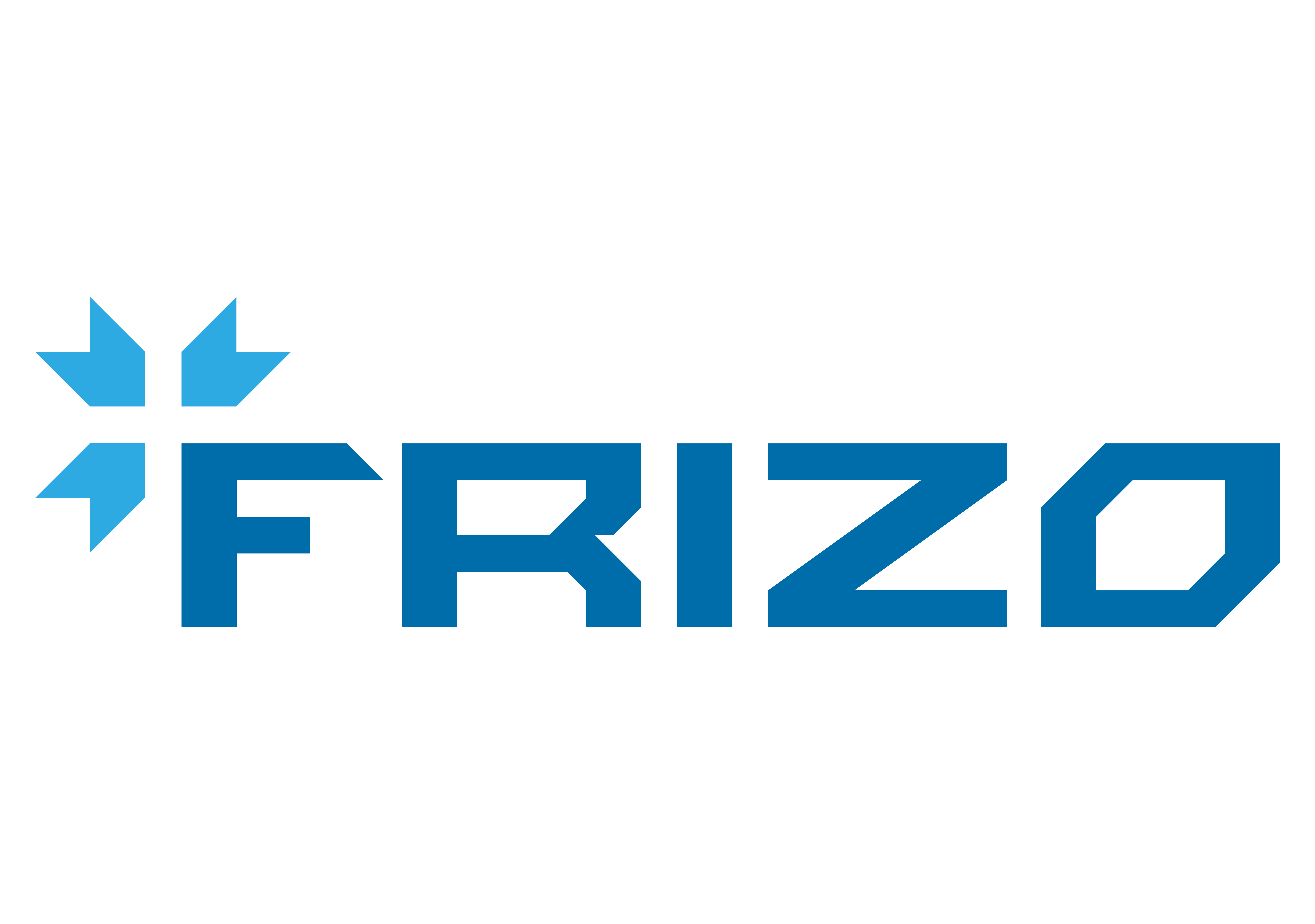 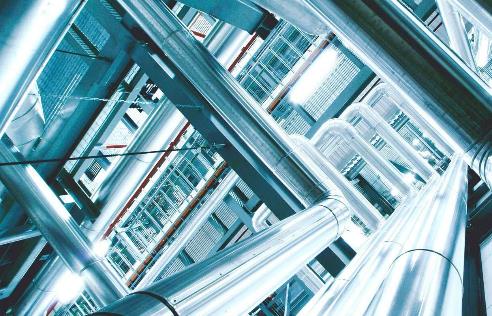 Stosowanie technologii„przyszłości”.
Rozwiązania Przemysłowe na miarę xxi wieku
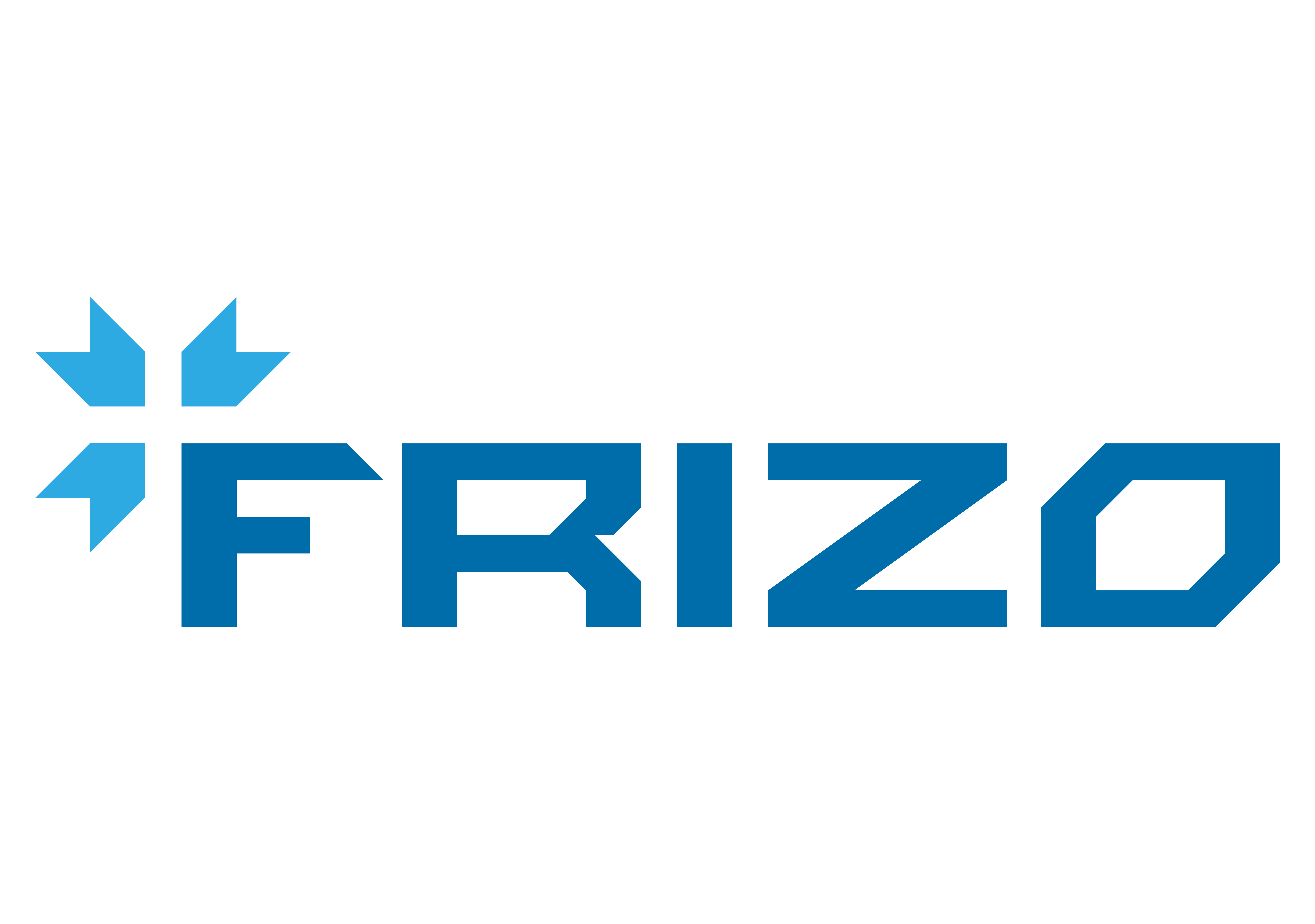 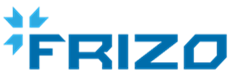 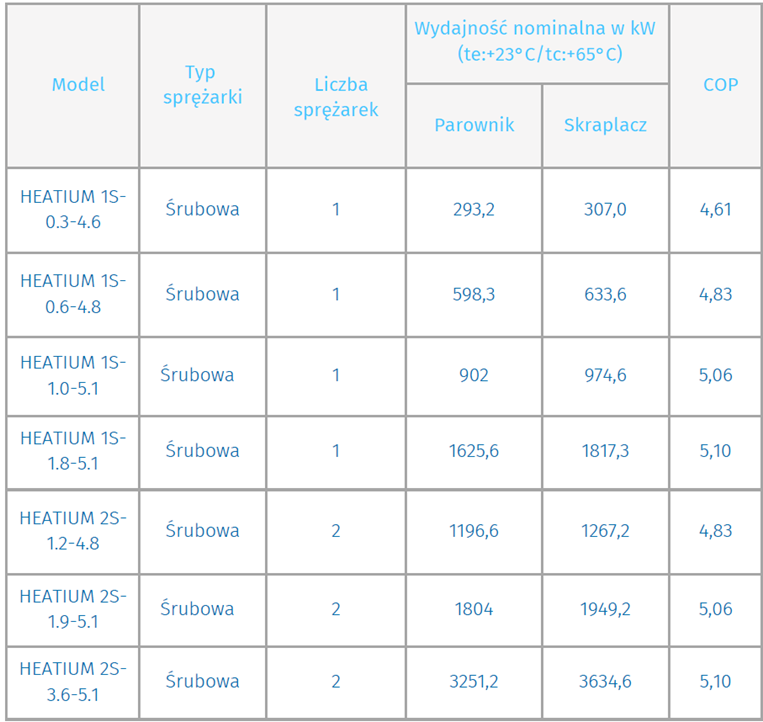 Pompa ciepła ze strumienicą
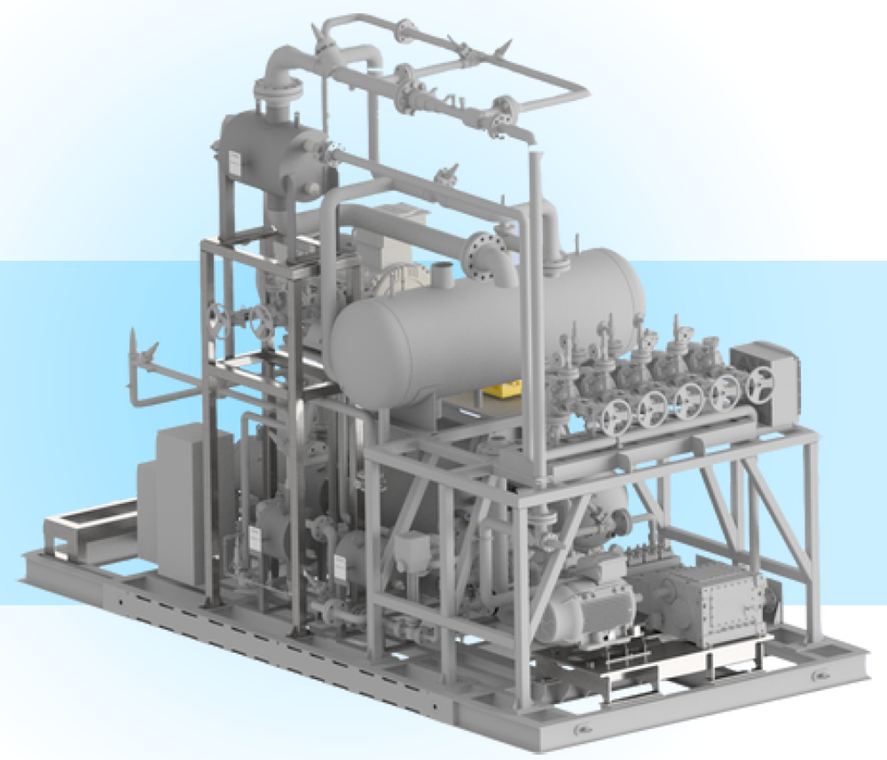 Case study
Moc chłodnicza 	Qo    = 4.082 kW
Moc skraplania	Qc  = 4.793 kW
Odzysk ciepła	Qoc = 1.505 kW
Nakład energii	Nel    =   143 kW

Współczynnik	COPgrz  = 10,5

Cena ciepła z gazu    	    281 zł/MWh
Cena energii el.	    728 zł/MWh

Zyski		2.250.000 zł/rok
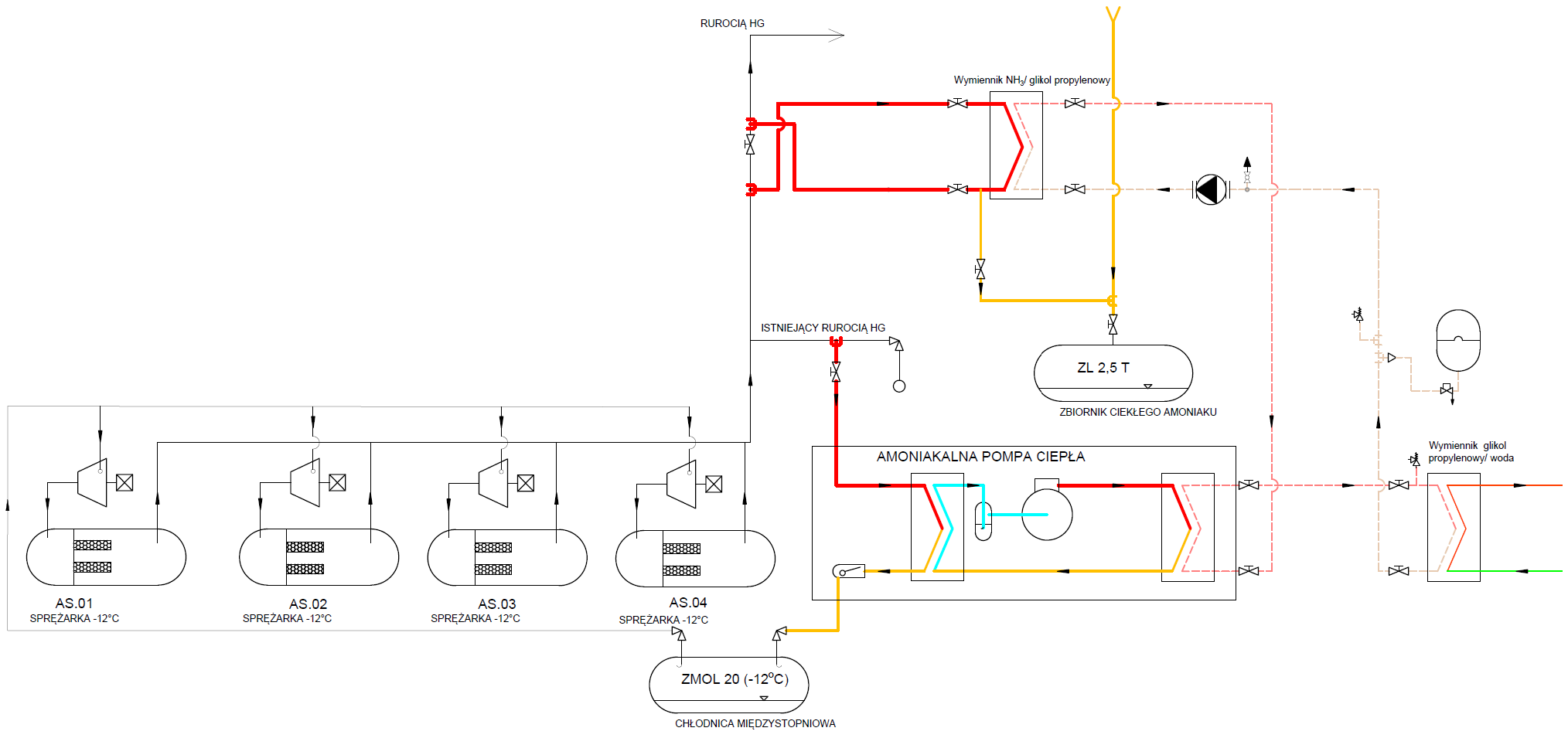 Rozwiązania Przemysłowe na miarę xxi wieku
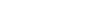 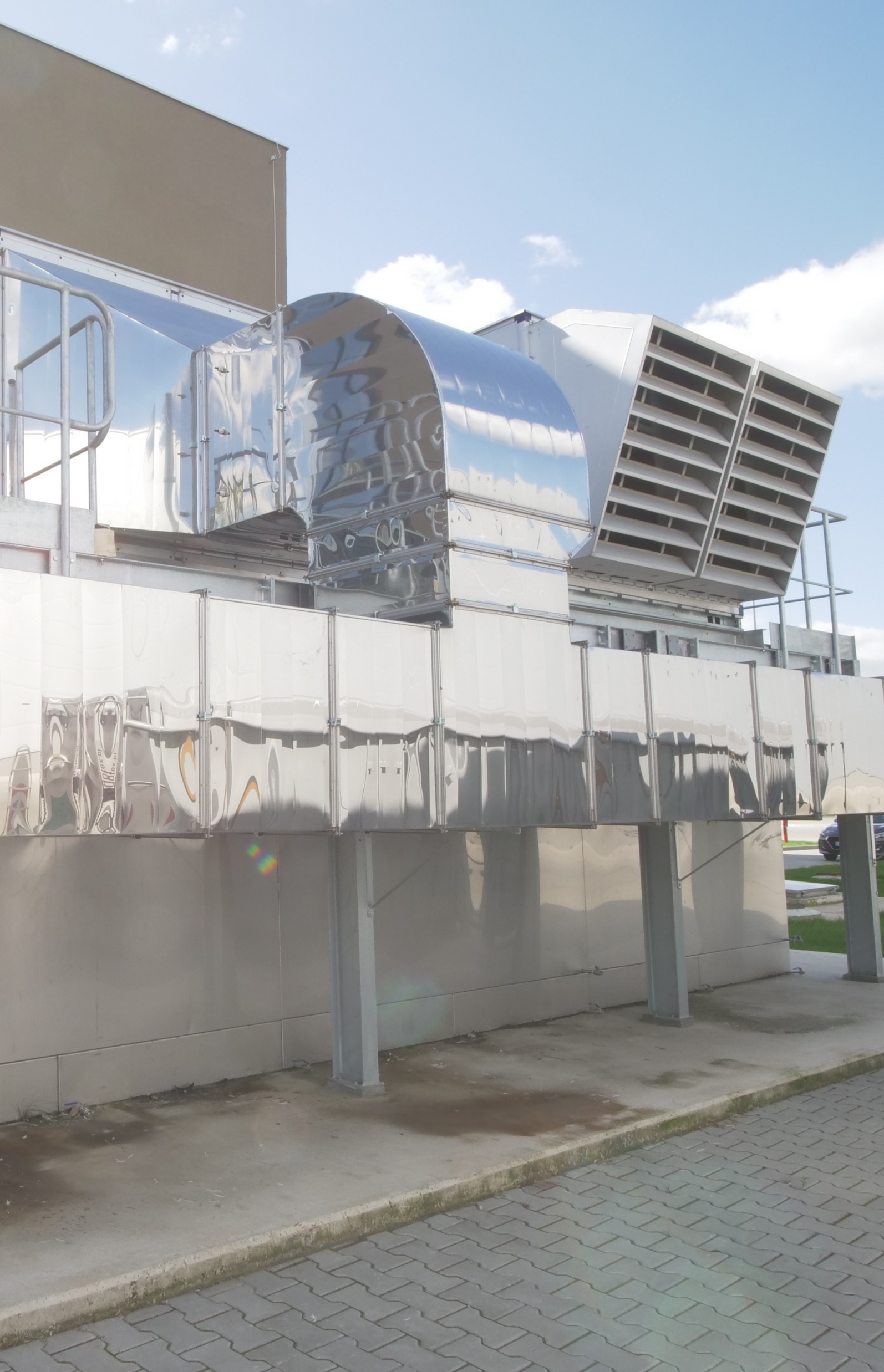 Chłód z ciepła.
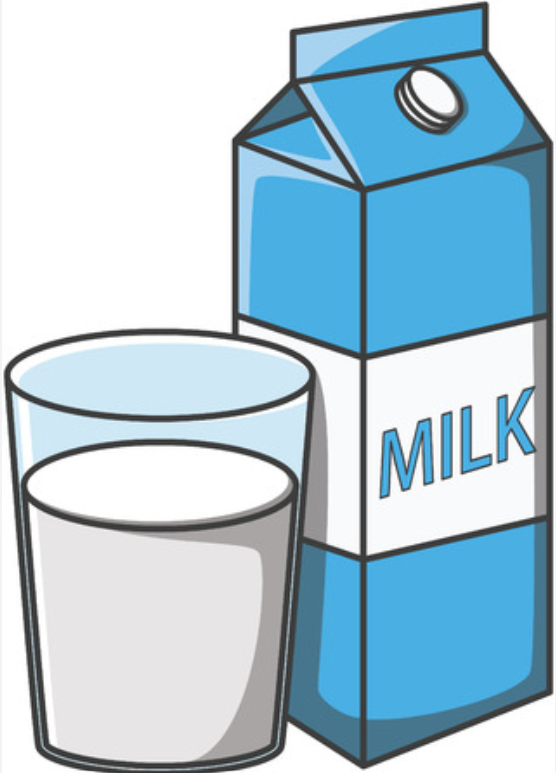 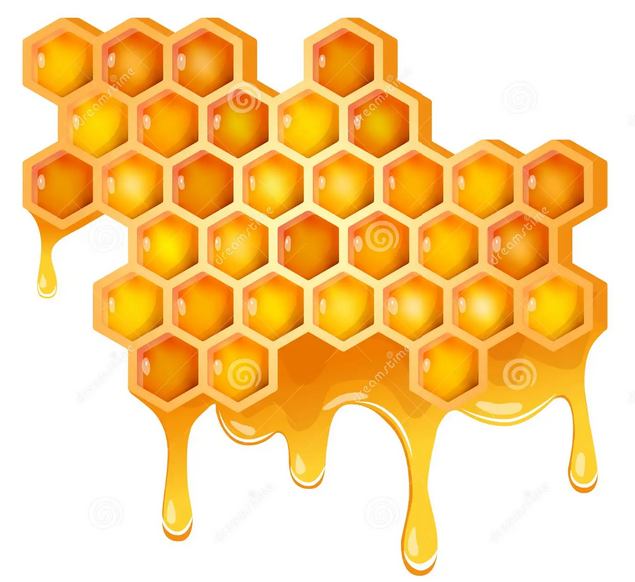 Kaj mlekiem płynący.
Rozwiązania Przemysłowe na miarę xxi wieku
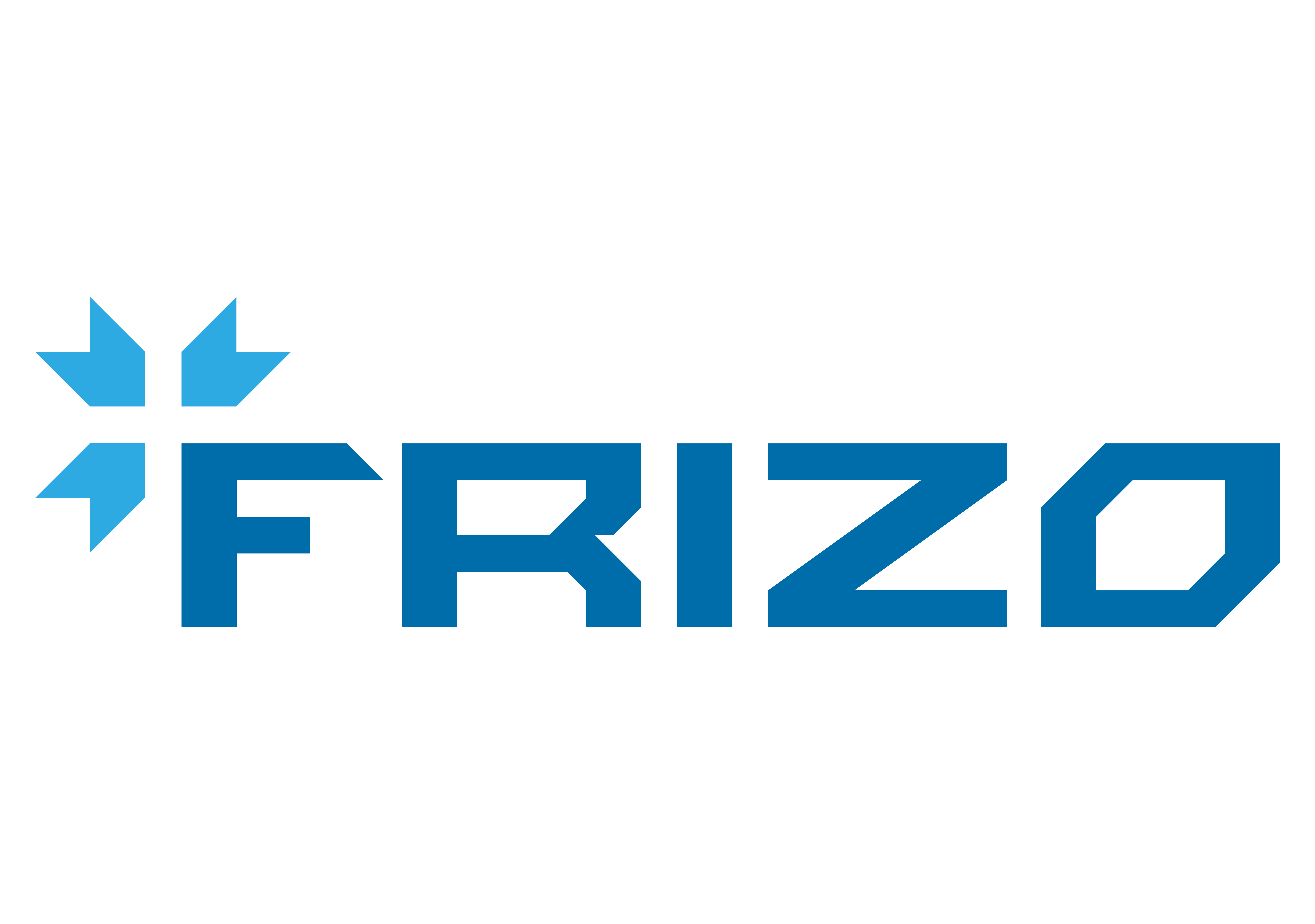 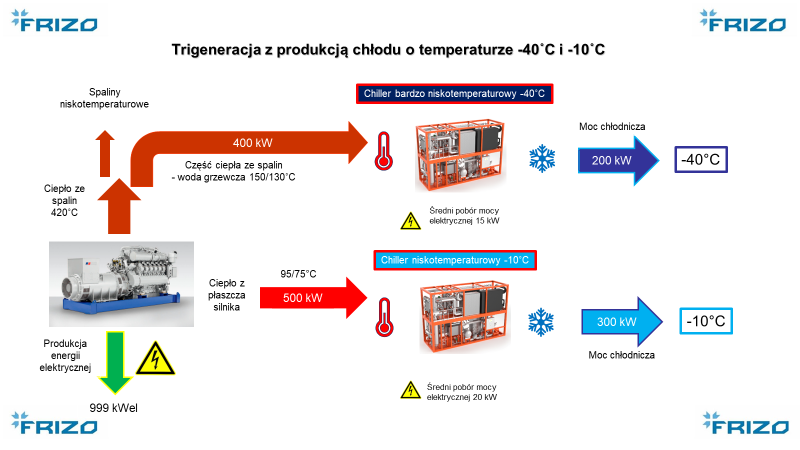 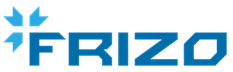 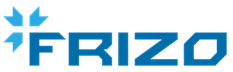 Korzyści Użytkownika:
Zagospodarowanie ciepła odpadowego.
„Darmowa” produkcja  chłodu.
Redukcja pracjących agregatów.
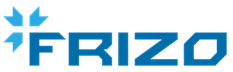 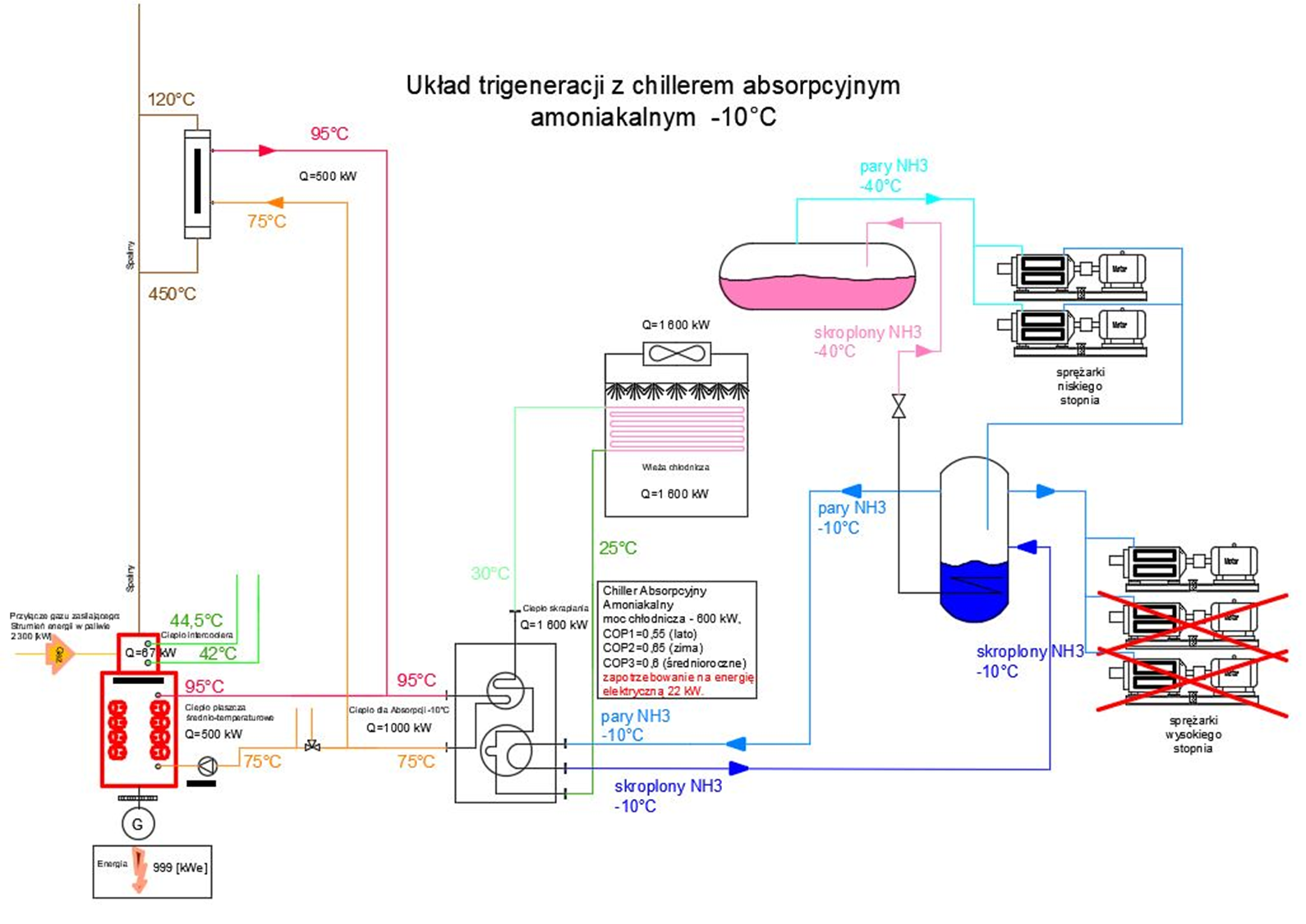 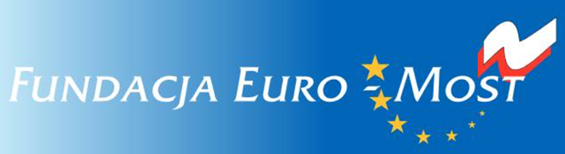 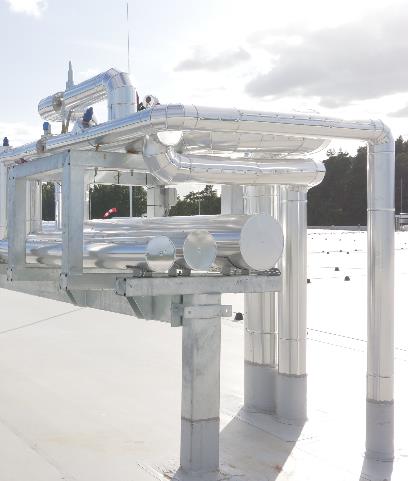 Przestrzeń naZYSKIdla WSZYSTKICH.
Rozwiązania Przemysłowe na miarę xxi wieku
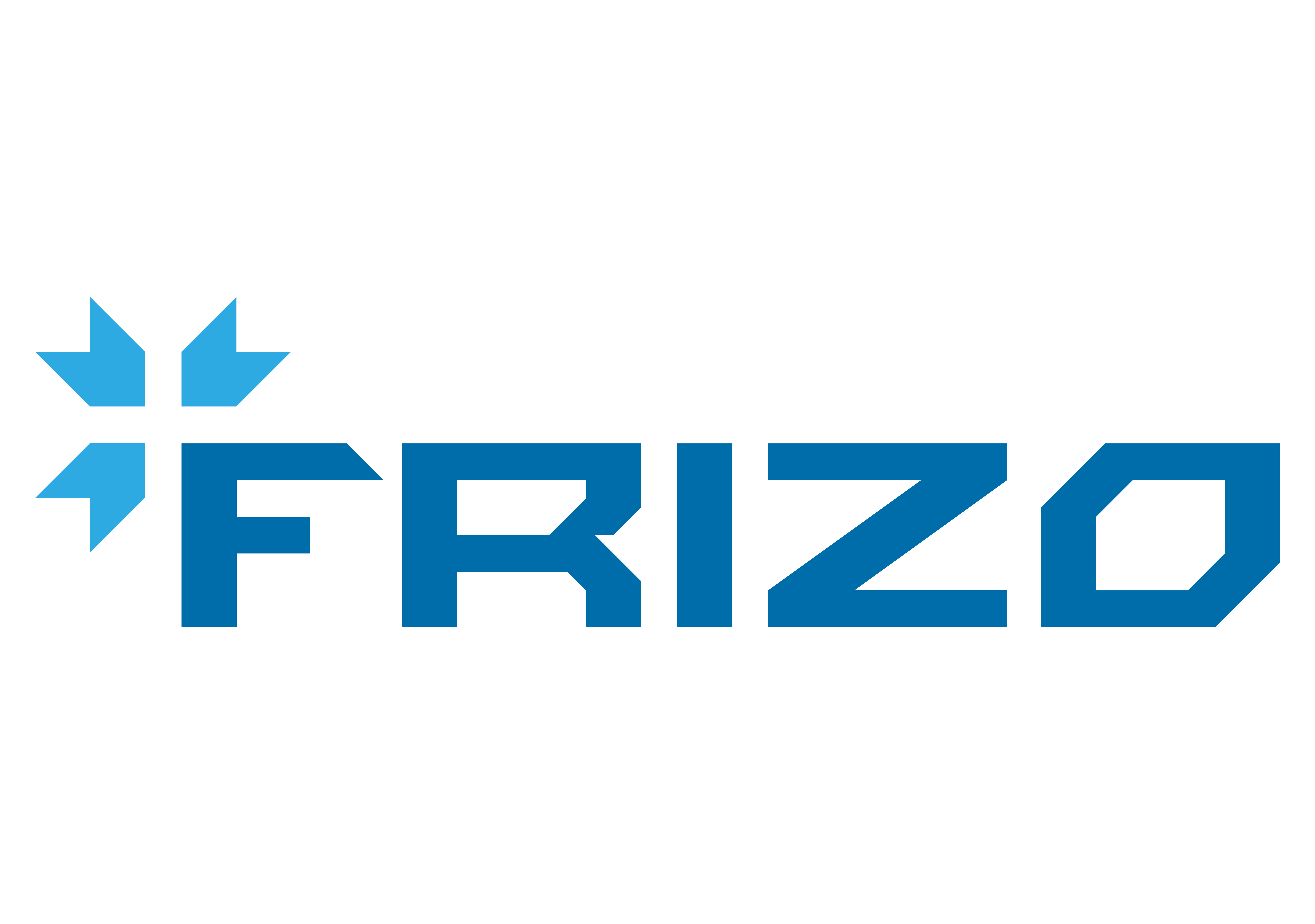 Rewitalizacja zakładu z instalacją freonową.
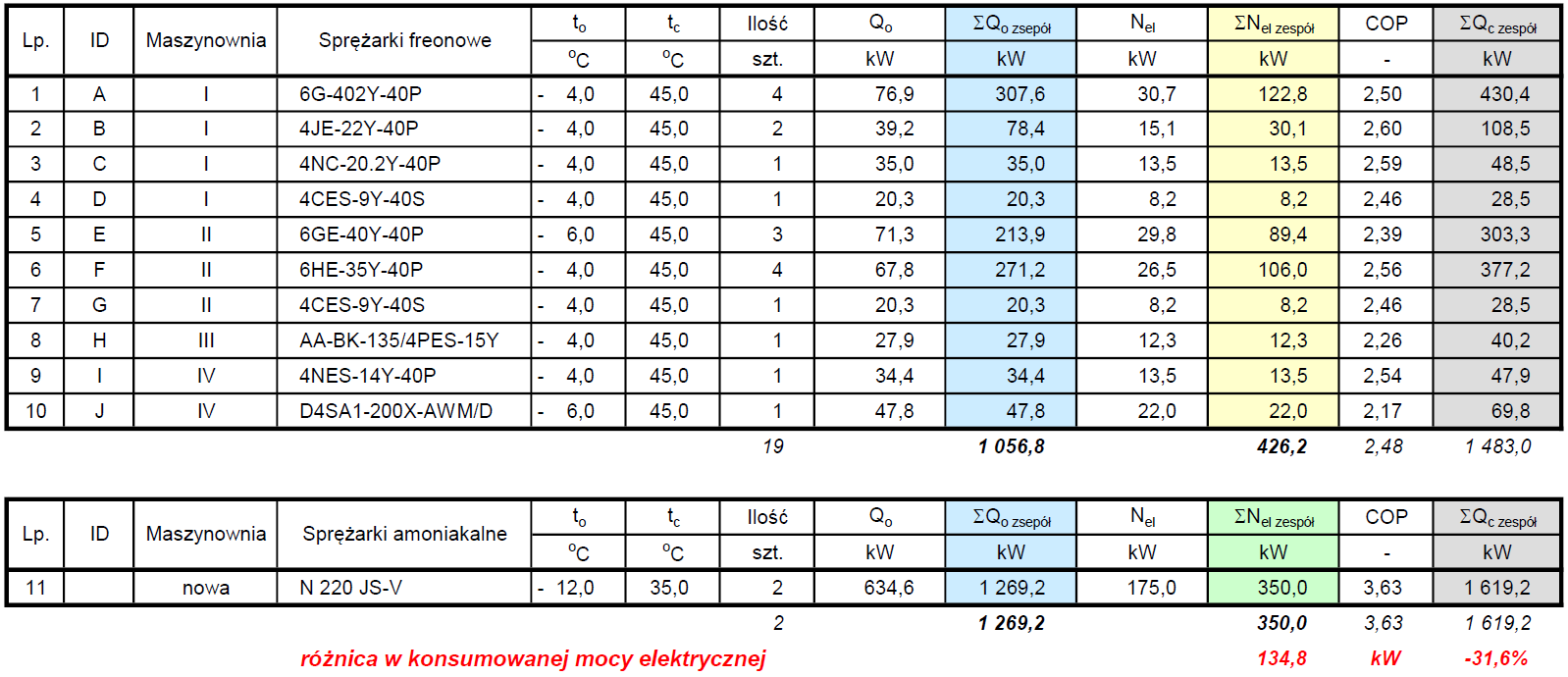 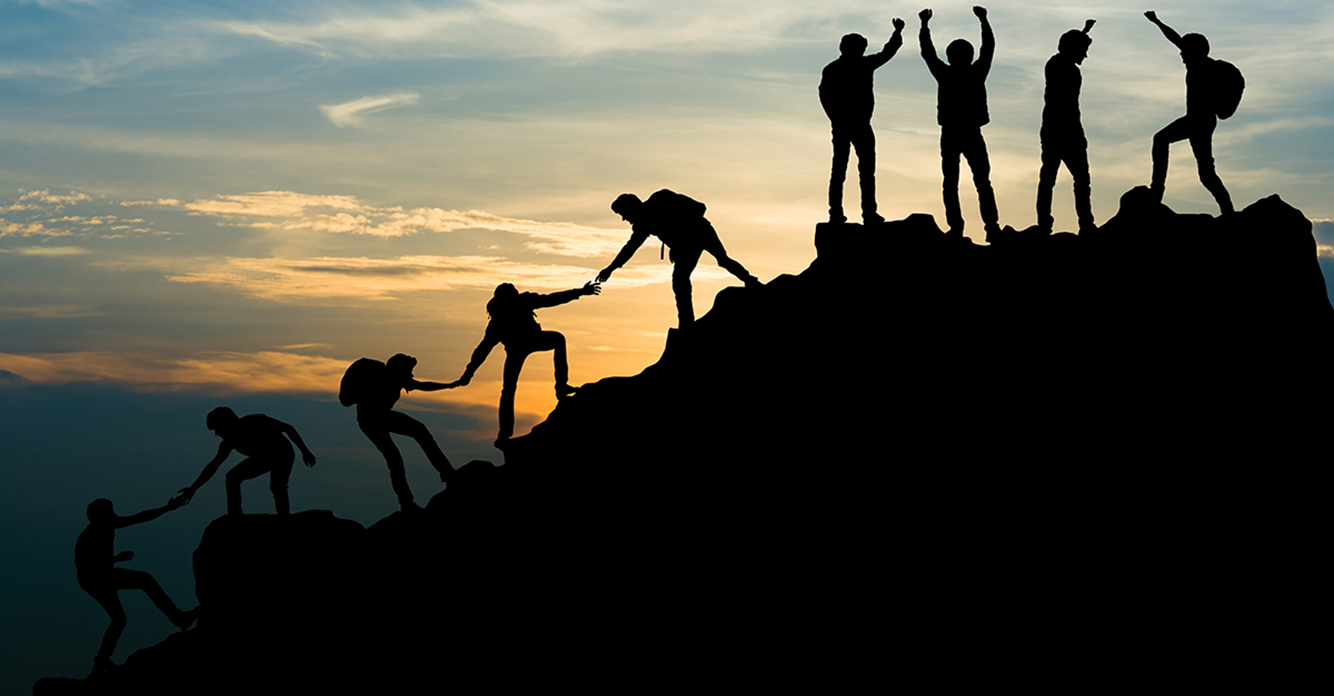 WSPÓLNIEWSPIERAMY - WYGRYWAMY!
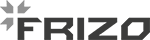 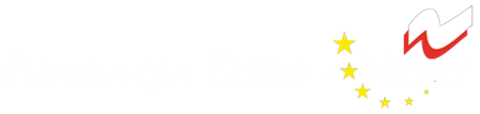 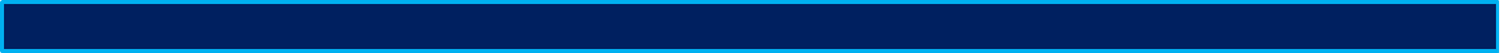 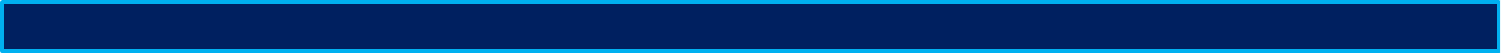 Rozwiązania Przemysłowe na miarę xxi wieku
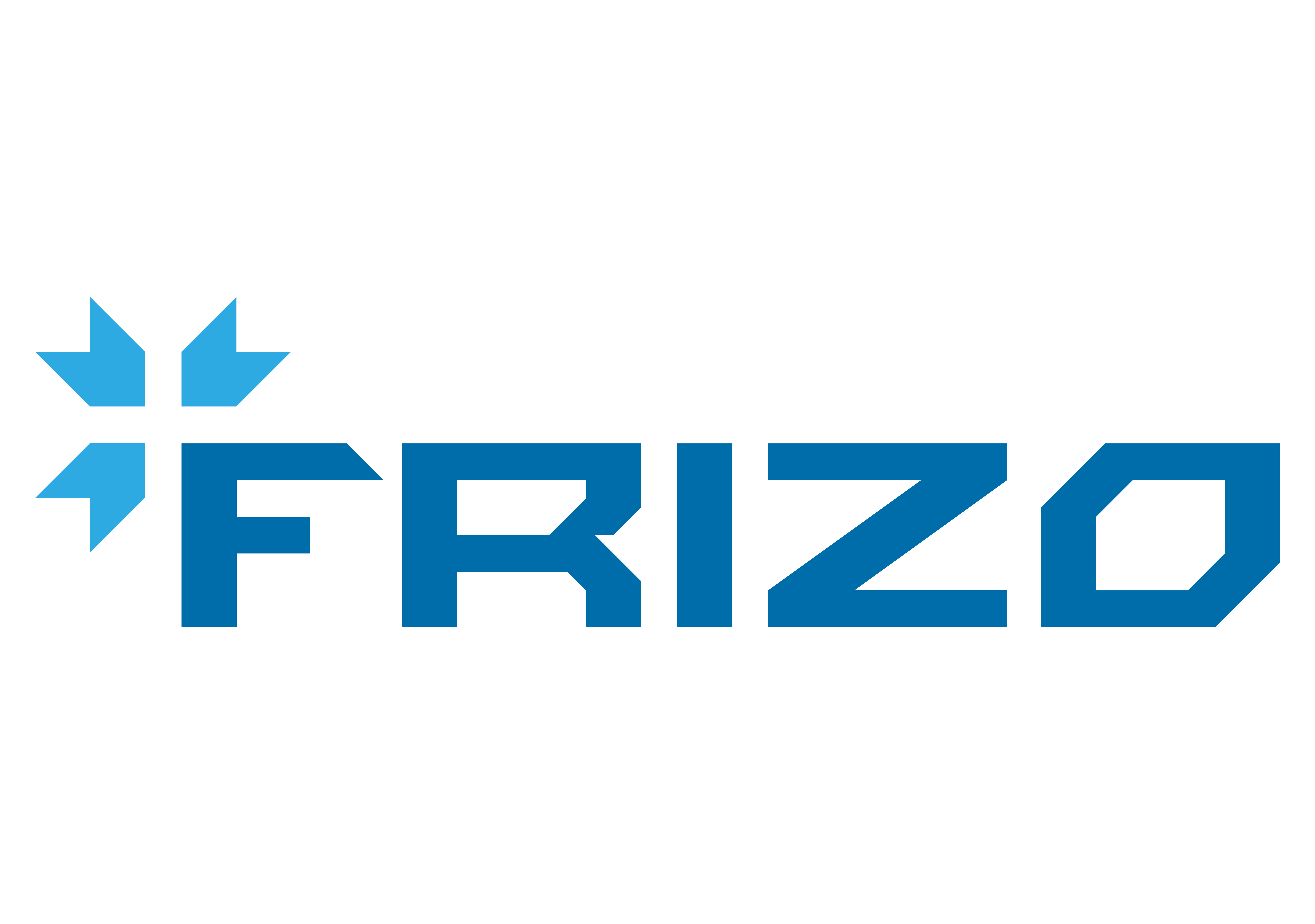 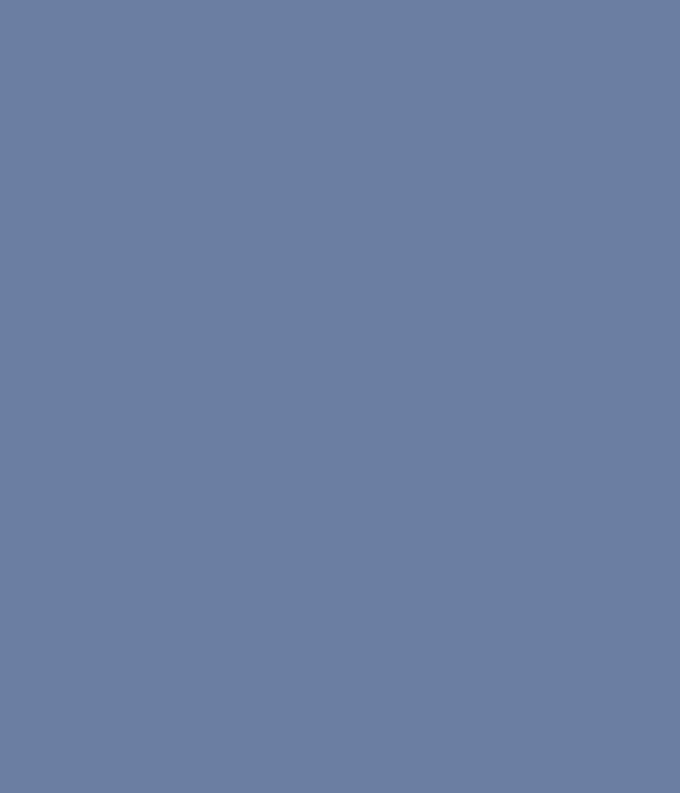 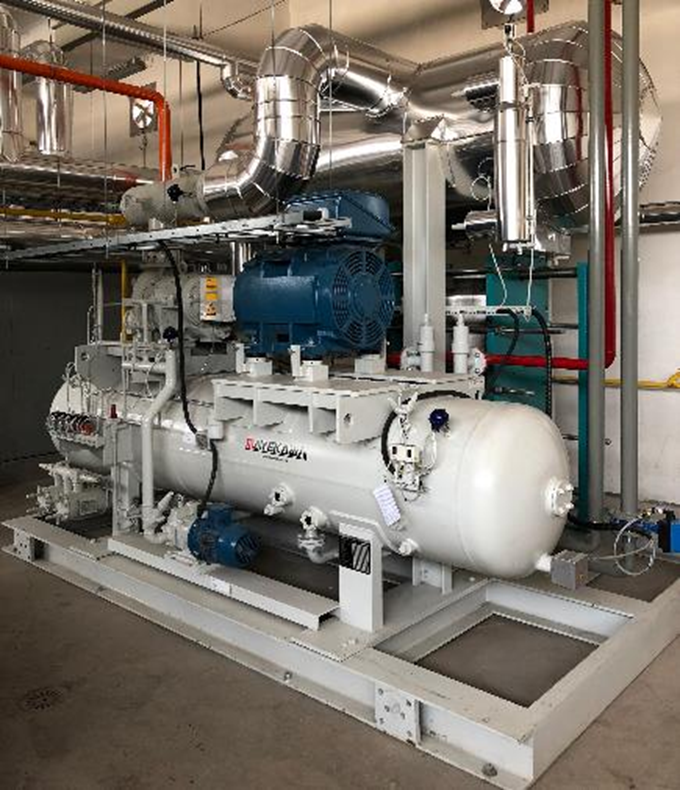 Dziękuję
W przypadku pytań jesteśmy do Państwa dyspozycji

w.wisniewski@frizo.pl
880 299 623

biuro@frizo.pl
+48 22 525 35 55
www.frizo.pl
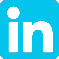 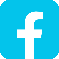 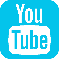 Rozwiązania Przemysłowe na miarę xxi wieku
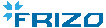